Agenda’s for Preservation Research
Micah Altman
MIT Libraries
Prepared for SAA Research Forum
Atlanta
August 2016
What’s New? (at the Forum)
2
3
4
Some Current Agendas
5
An Agenda for Digital Preservation Research
Build the evidence base systematically-- experiments, testbeds, probability samples
Better integrate research & practice
Stewardship at scale
Multi-institutional collaboration
Methods for big data and collections
Value and portfolio models
Applied research
Cost models at scale
Policy research on trust  frameworks
Information equivalence & significant properties
Environmental sustainability
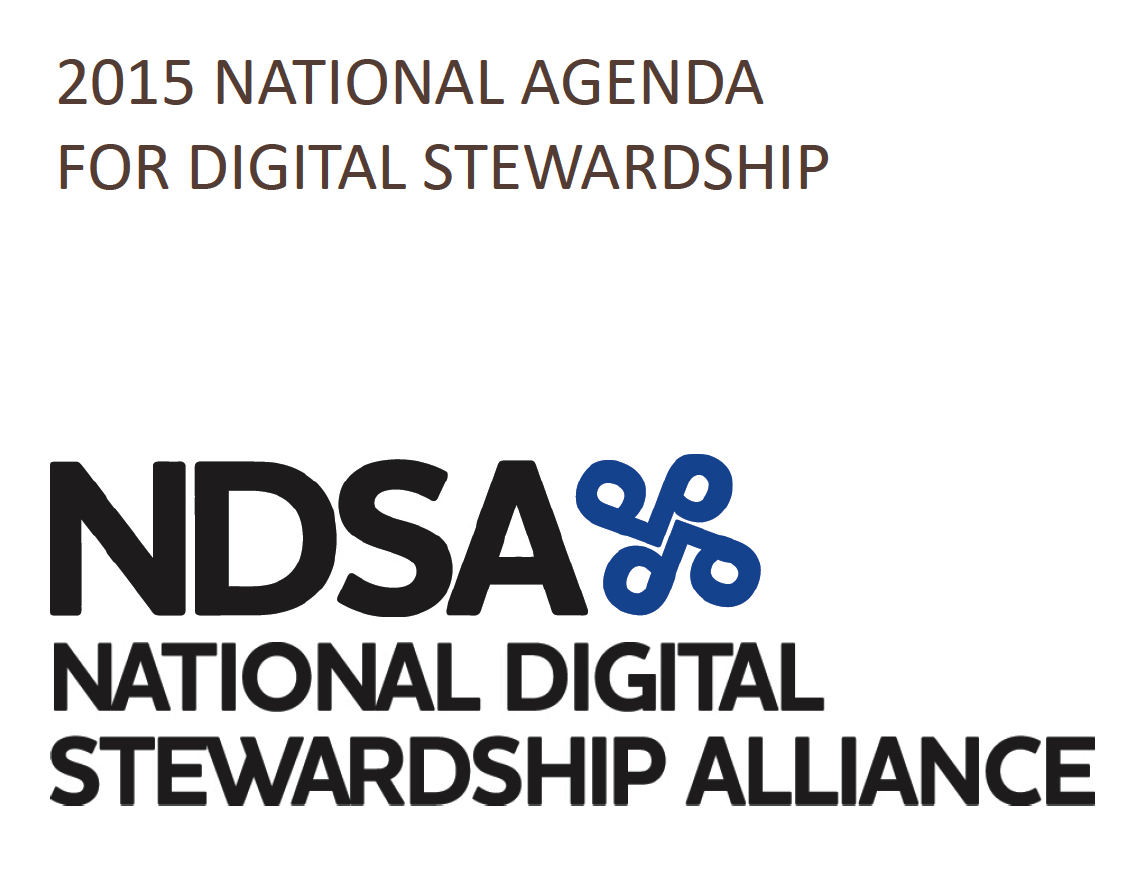 http://ndsa.org/national-agenda/
6
Difficult Problems & Wicked Challenges …
Difficult Challenges:
Competition from Alternative Avenues
Rethinking Roles and Skills 
Personalizing Interactions
Wicked Challenges:
Embracing the Need for Radical Change
Managing Knowledge Obsolescence
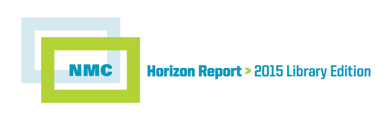 http://www.nmc.org/publication/nmc-horizon-report-2015-library-edition/
7
Future Agendas?
8
Changing Economics of Long-Term Access
Digitization dramatically reduces marginal costs of:
Access, Replication, Computation, Alteration
→  no single organization can steward all the Information upon which it relies
Applied research for information commons:
Reputation creation and management
Organizational coordination and monitoring
Portfolio management and models
Risk models and diversification
Altman M, Avery M. Information wants someone else to pay for it: laws of information economics and scholarly publishing. Information Services and Use . 2015;35(1-2):57-70.
http://content.iospress.com/articles/information-services-and-use/isu775
9
Supporting Diversity in the Information Architecture of Archiving
Re-presentation
Community ontologies
Local knowledge
Embodied perspective
Multiple ways of discovering and understanding
Accessible
Weinberger D. Too big to know. Basic Books. 2011.

Morales M, Knowles EC, Bourg C. Diversity, social justice, and the future of libraries. Libraries and the Academy. 2014;14(3):439-51.
10
Questions?
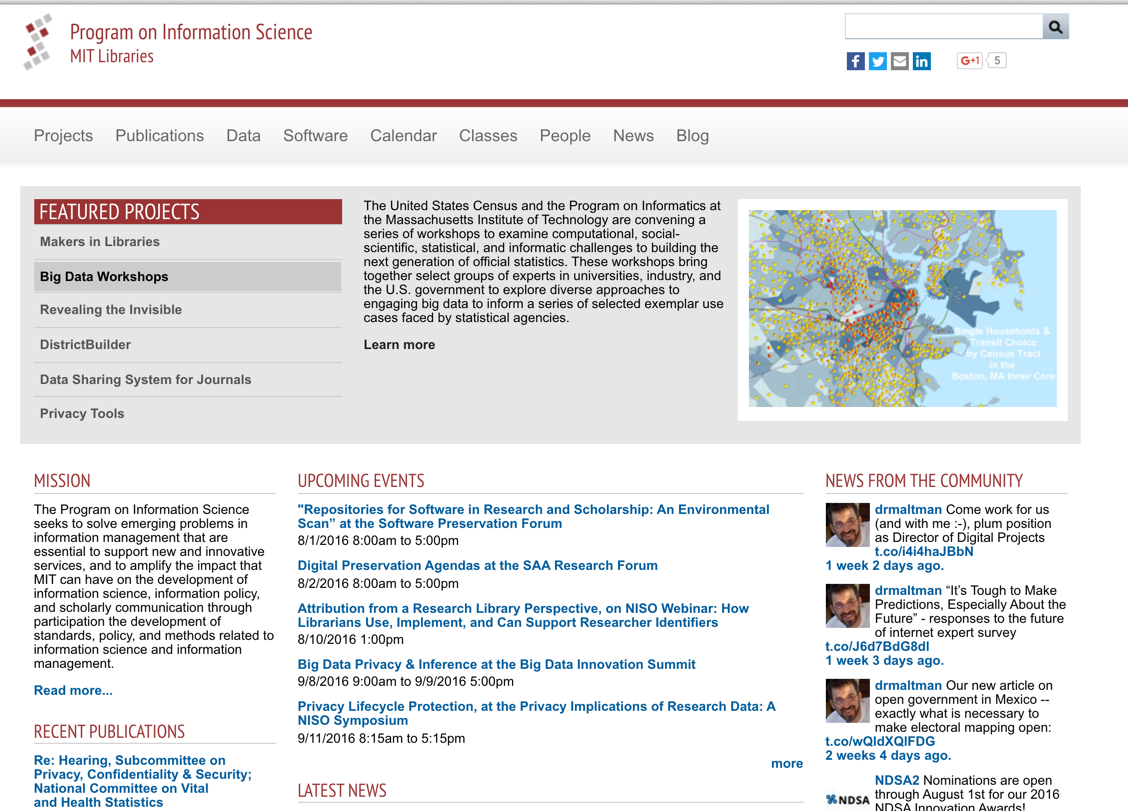 Web:
Informatics.mit.edu  

Email:
escience@mit.edu
11